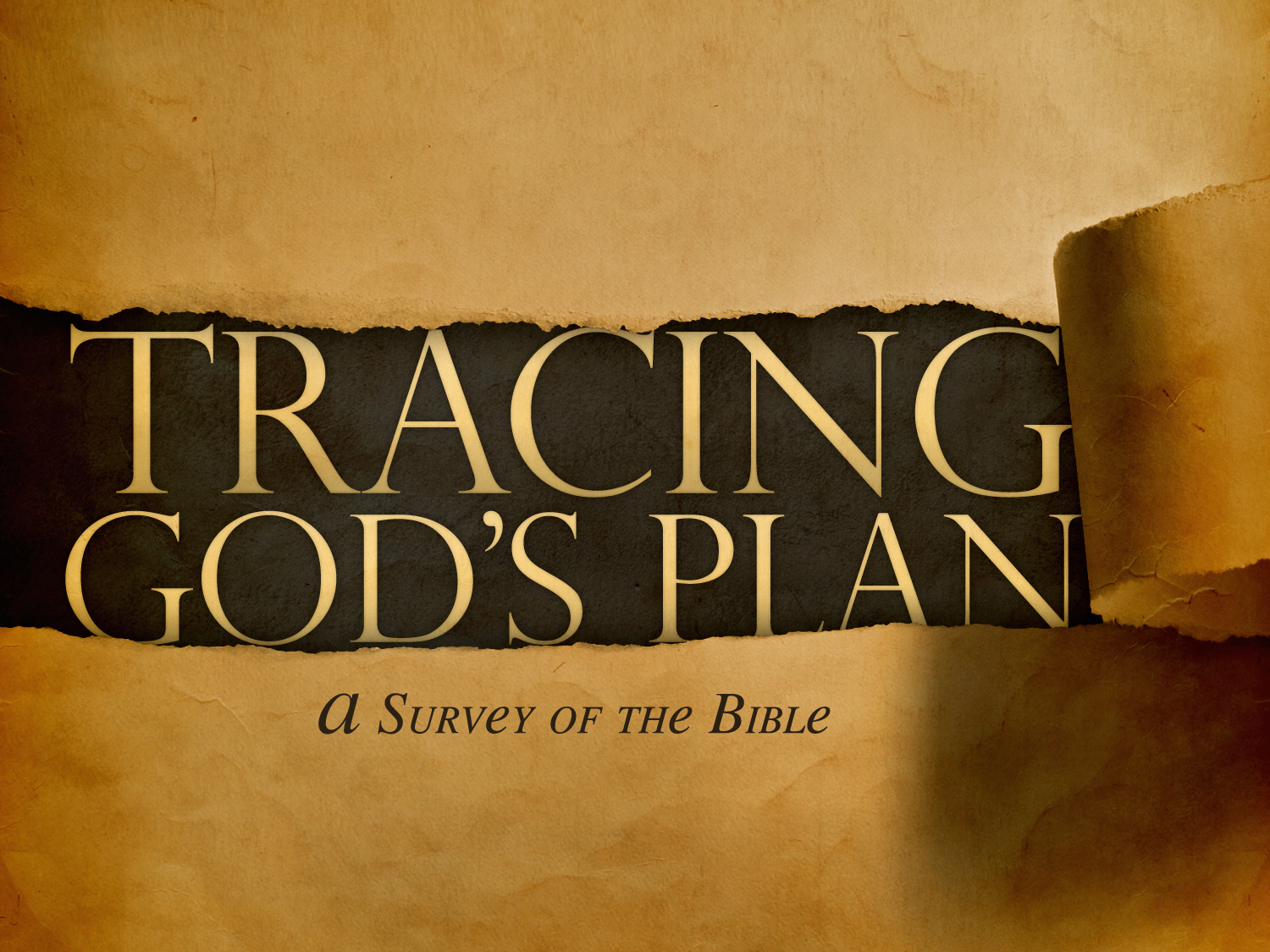 The Captivity and the Return
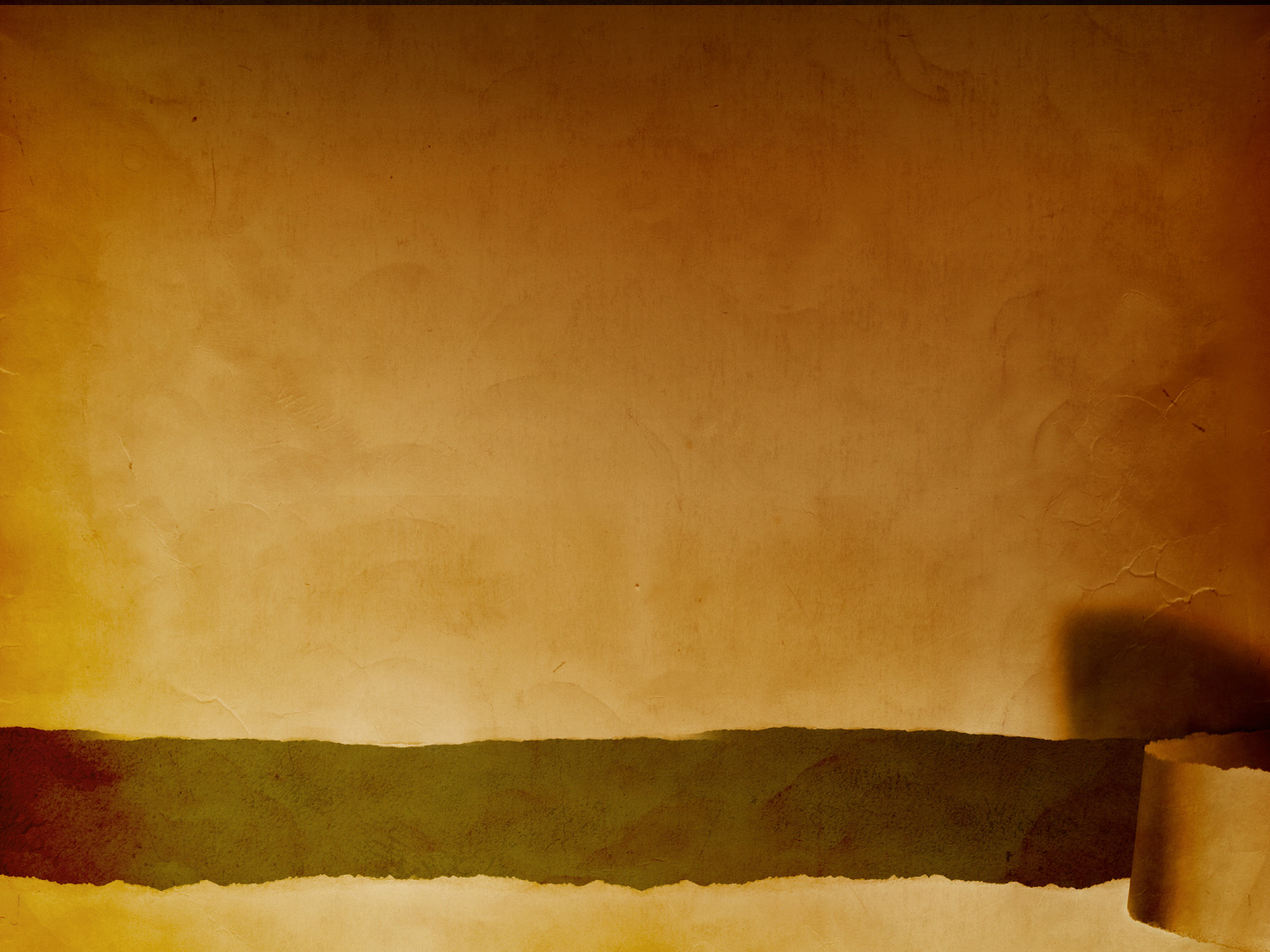 The Captivity
Northern Kingdom of Israel
The Southern Kingdom
The Prophets of Captivity
Jeremiah, Ezekiel, Daniel
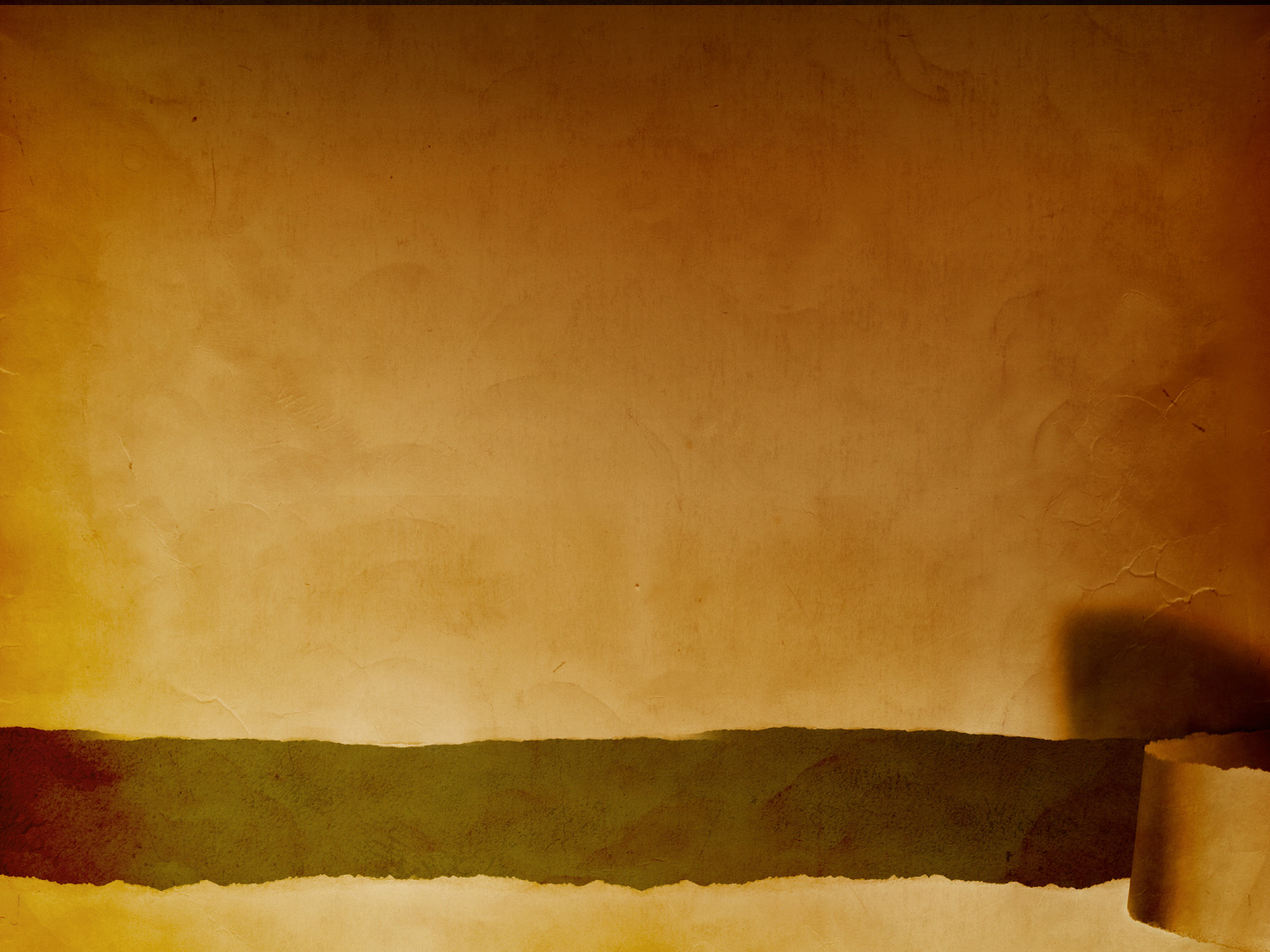 The Restoration
Zerubbabel (Ezra 2)
Ezra (Ezra 7&8)
Nehemiah (Neh. 1&2)
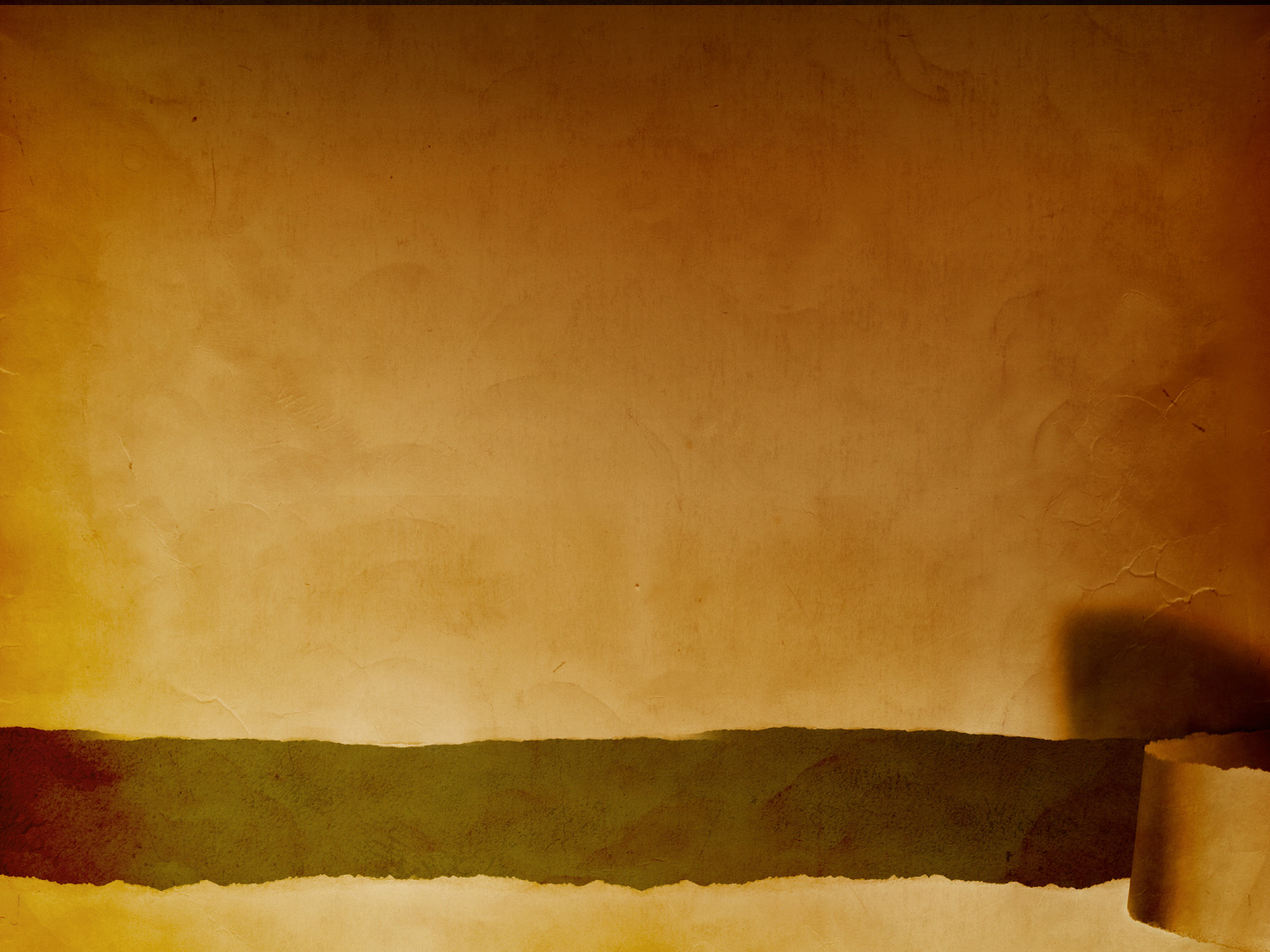 The Remnant